MONTHLY WORK SUMMARY AND PLAN
月
度
工
作
与
演讲人：优品PPT     时间：20XX
CONTENTS
01、月度工作概述
02、工作完成情况
03、成功项目展示
04、未来工作计划
01
月
度
工
作
概
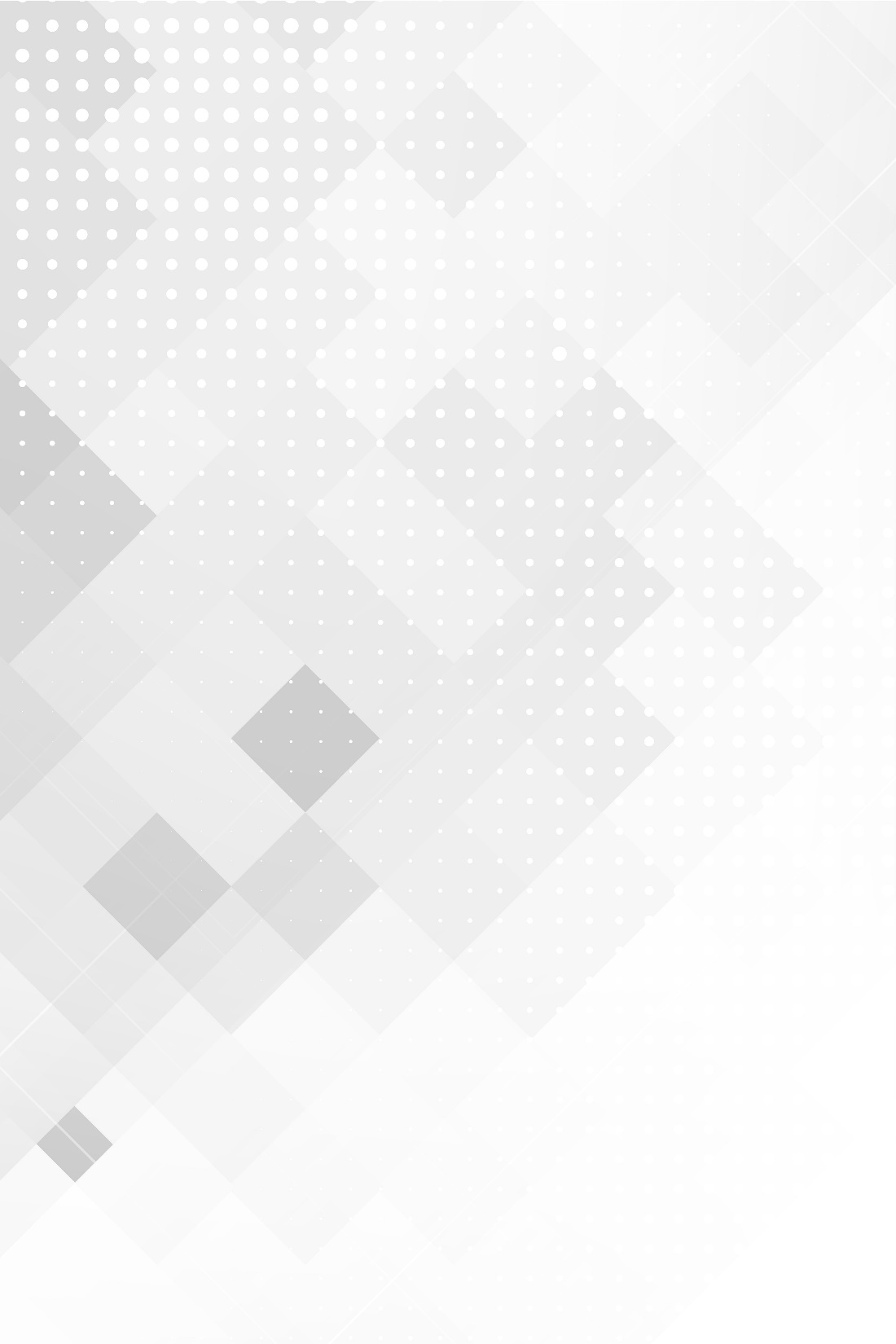 月度工作概述
https://www.ypppt.com/
1
2
3
编辑标题
编辑标题
编辑标题
编辑标题
编辑相关内容
编辑相关内容
编辑相关内容
编辑相关内容
编辑相关内容
编辑相关内容
编辑相关内容
编辑相关内容
编辑相关内容
编辑相关内容
编辑相关内容
编辑相关内容
月度工作概述
标题文字添加
标题文字添加
标题文字添加
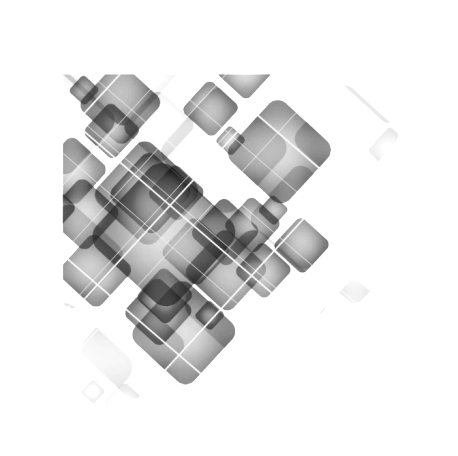 您的内容打在这里，或者通过复制您的文本后，在此框中选择粘贴，并选择只保留文字。在此录入上述图表的综合描述说明，在此录入上述图表的综合描述说明，在此录入上述图表的综合描述说明，在此录入上述图表的综合描述说明
您的内容打在这里，或者通过复制您的文本后，在此框中选择粘贴，并选择只保留文字。在此录入上述图表的综合描述说明，在此录入上述图表的综合描述说明，在此录入上述图表的综合描述说明，在此录入上述图表的综合描述说明
您的内容打在这里，或者通过复制您的文本后，在此框中选择粘贴，并选择只保留文字。在此录入上述图表的综合描述说明，在此录入上述图表的综合描述说明，在此录入上述图表的综合描述说明，在此录入上述图表的综合描述说明
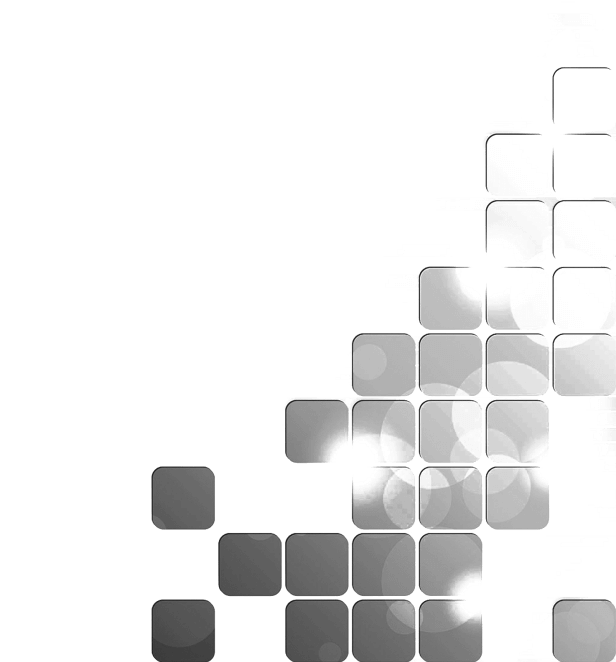 月度工作概述
编辑标题
编辑标题
编辑标题
编辑标题
编辑相关内容
编辑相关内容
编辑相关内容
编辑相关内容
编辑相关内容
编辑相关内容
编辑相关内容
编辑相关内容
编辑相关内容
编辑相关内容
编辑相关内容
编辑相关内容
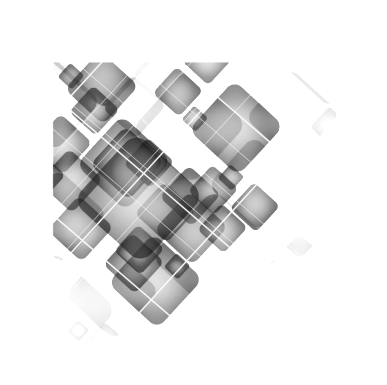 PART 01
月度工作概述
添加标题
添加标题
Please click here to enter your content, or copy and paste your text.
Please click here to enter your content, or copy and paste your text.
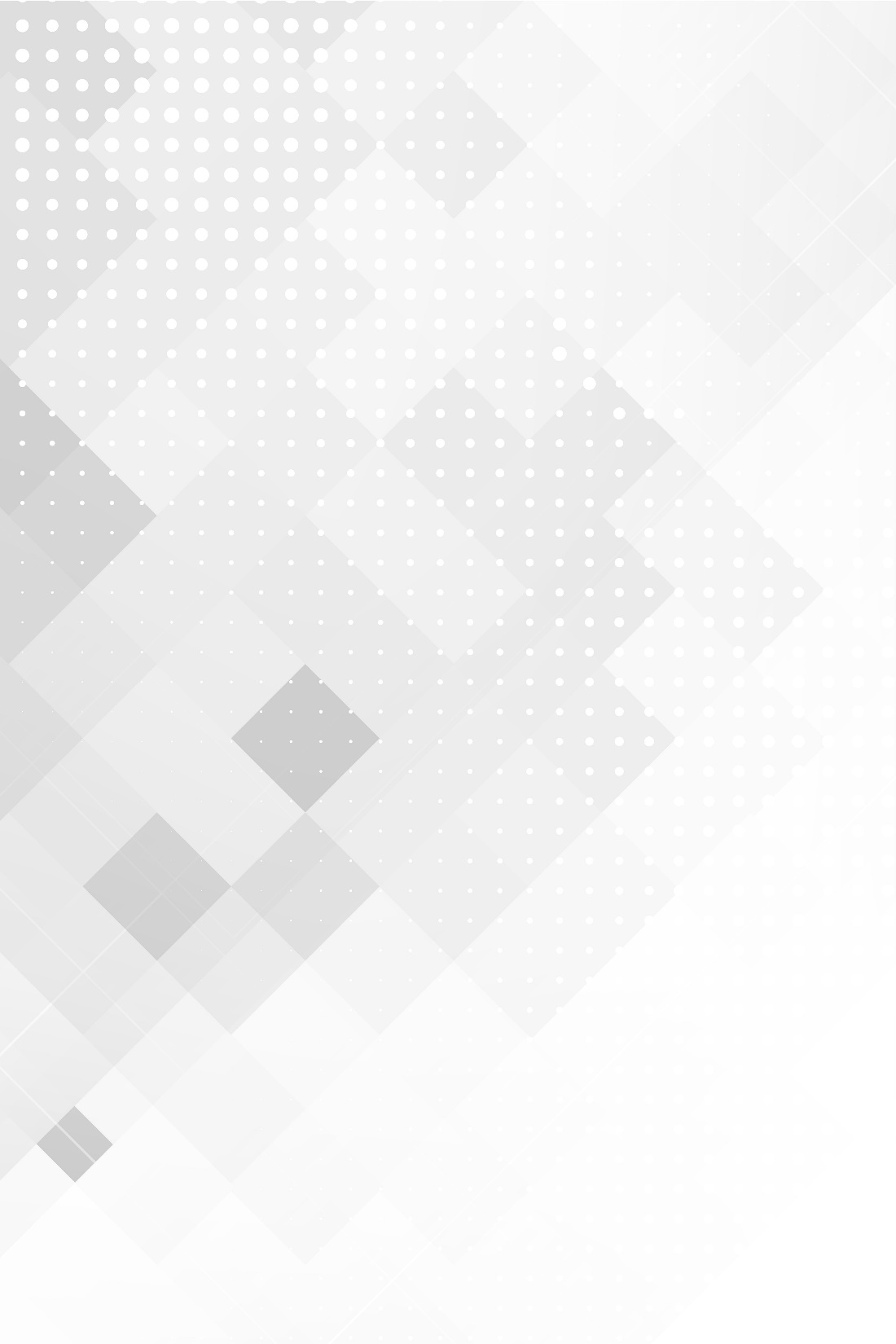 月度工作概述
请替换文字内容
请替换文字内容
点击替换文字内容点击替换文字内容
点击替换文字内容点击替换文字内容
点击替换文字内容点击替换文字内容
点击替换文字内容点击替换文字内容
点击替换文字内容点击替换文字内容
点击替换文字内容点击替换文字内容
请替换文字内容
请替换文字内容
点击替换文字内容点击替换文字内容
点击替换文字内容点击替换文字内容
点击替换文字内容点击替换文字内容
点击替换文字内容点击替换文字内容
点击替换文字内容点击替换文字内容
点击替换文字内容点击替换文字内容
请替换文字内容
请替换文字内容
点击替换文字内容点击替换文字内容
点击替换文字内容点击替换文字内容
点击替换文字内容点击替换文字内容
点击替换文字内容点击替换文字内容
点击替换文字内容点击替换文字内容
点击替换文字内容点击替换文字内容
55
70
85
40
60
80
PPT模板 http://www.1ppt.com/moban/
02
工
作
完
成
情
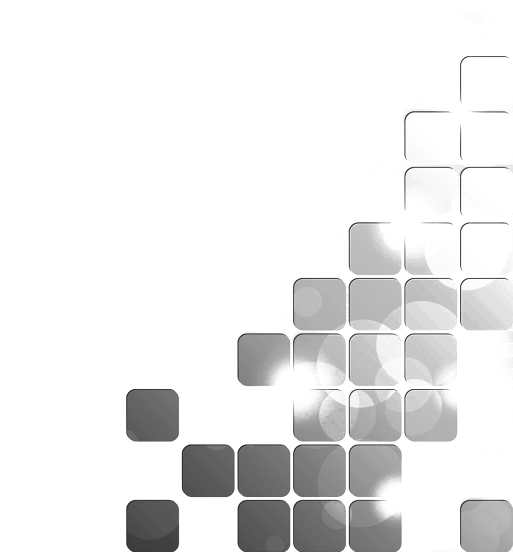 工作完成情况
单击添加标题
您的内容打在这里，或者通过复制您的文本后，在此框中选择粘贴，并选择只保留文字。您的内容打在这里，或者通过复制您的文本。您的内容打在这里，或者通过复制您的文本后，在此框中选择粘贴，并选择只保留文字。您的内容打在这里，或者通过复制您的文本。
添加标题
Squad leader
项目进度一
60%
项目进度二
30%
项目进度三
50%
添加标题
您的内容打在这里，或者通过复制您的文本后，在此框中选择粘贴，并选择只保留文字。您的内容打在这里，或者通过复制您的文本。
单击添加文字
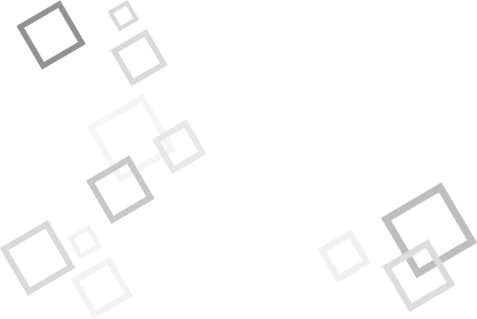 工作完成情况
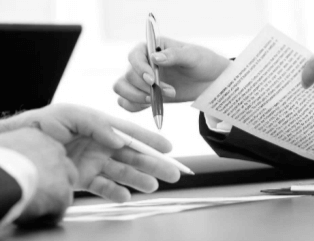 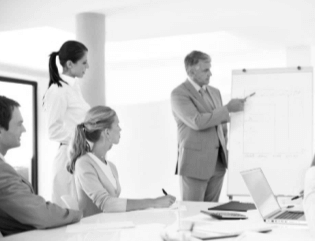 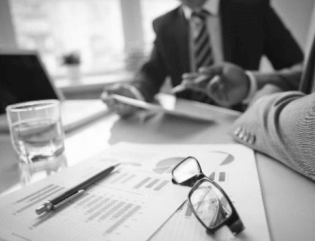 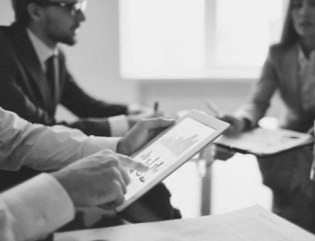 添加标题
添加标题
添加标题
添加标题
此处添加标题
此处添加标题
此处添加标题
此处添加标题
点击替换文字内容点击替换文字内容
点击替换文字内容点击替换文字内容
点击替换文字内容点击替换文字内容
点击替换文字内容点击替换文字内容
点击替换文字内容点击替换文字内容
点击替换文字内容点击替换文字内容
点击替换文字内容点击替换文字内容
点击替换文字内容点击替换文字内容
PART 01
工作完成情况
01
02
03
请输入标题
请输入标题
请输入标题
点击输入本栏的具体文字，简明扼要的说明分项内容
点击输入本栏的具体文字，简明扼要的说明分项内容
点击输入本栏的具体文字，简明扼要的说明分项内容
06
05
04
请输入标题
请输入标题
请输入标题
点击输入本栏的具体文字，简明扼要的说明分项内容
点击输入本栏的具体文字，简明扼要的说明分项内容
点击输入本栏的具体文字，简明扼要的说明分项内容
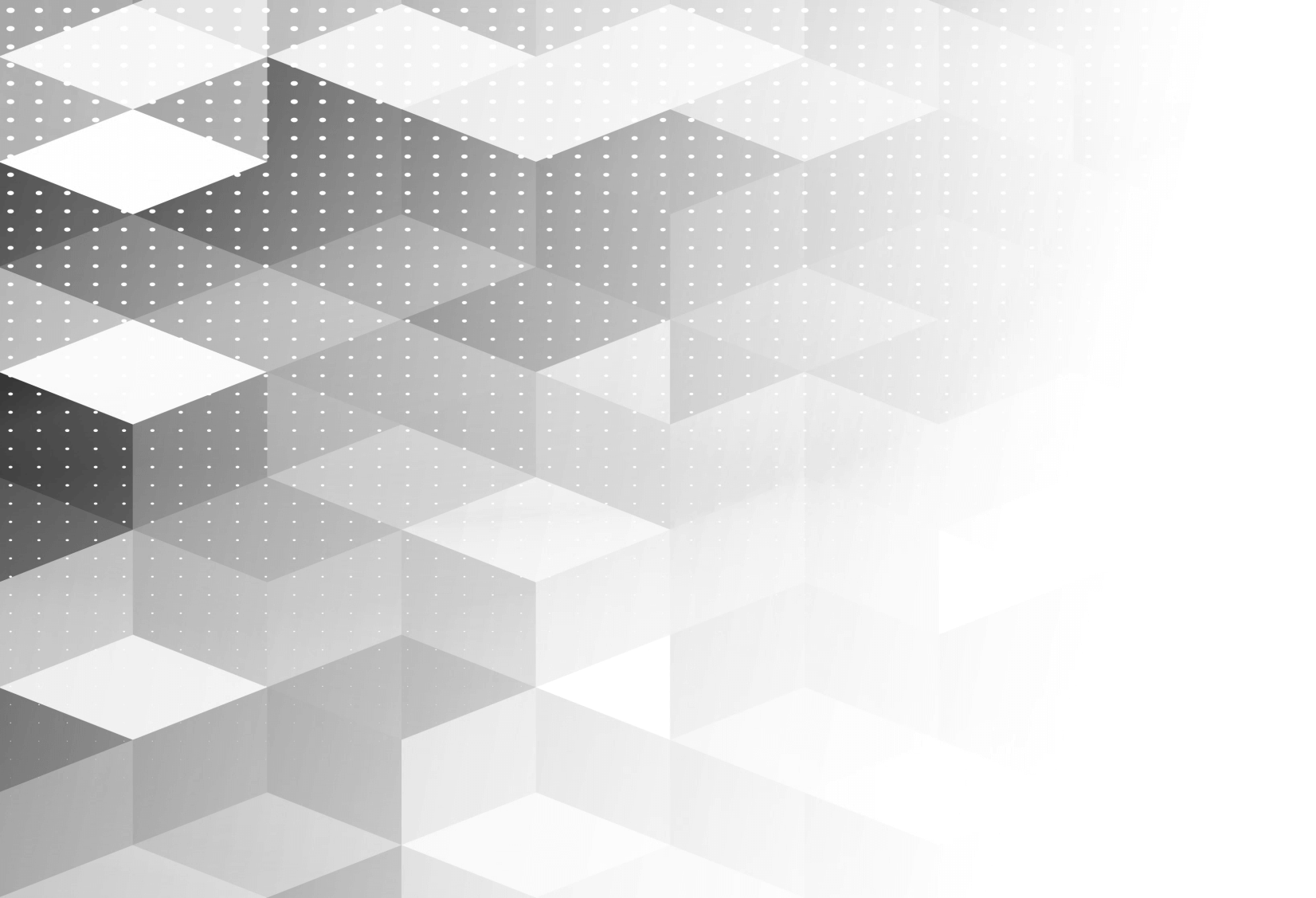 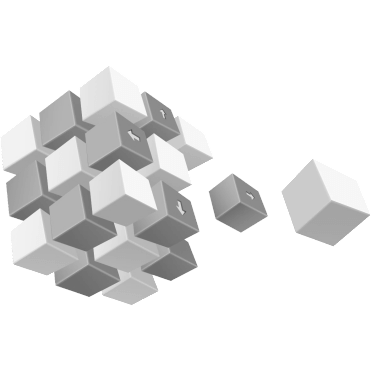 PART 01
工作完成情况
添加文字
添加文字
Add Text
Add Text
添加文字
Add Text
此处添加标题
此处添加标题
此处添加标题
此处添加标题
此处添加标题
点击替换文字内容点击替换文字内容
点击替换文字内容点击替换文字内容
点击替换文字内容点击替换文字内容
点击替换文字内容点击替换文字内容
点击替换文字内容点击替换文字内容
点击替换文字内容点击替换文字内容
点击替换文字内容点击替换文字内容
点击替换文字内容点击替换文字内容
点击替换文字内容点击替换文字内容
点击替换文字内容点击替换文字内容
[Speaker Notes: https://www.ypppt.com/]
工作完成情况
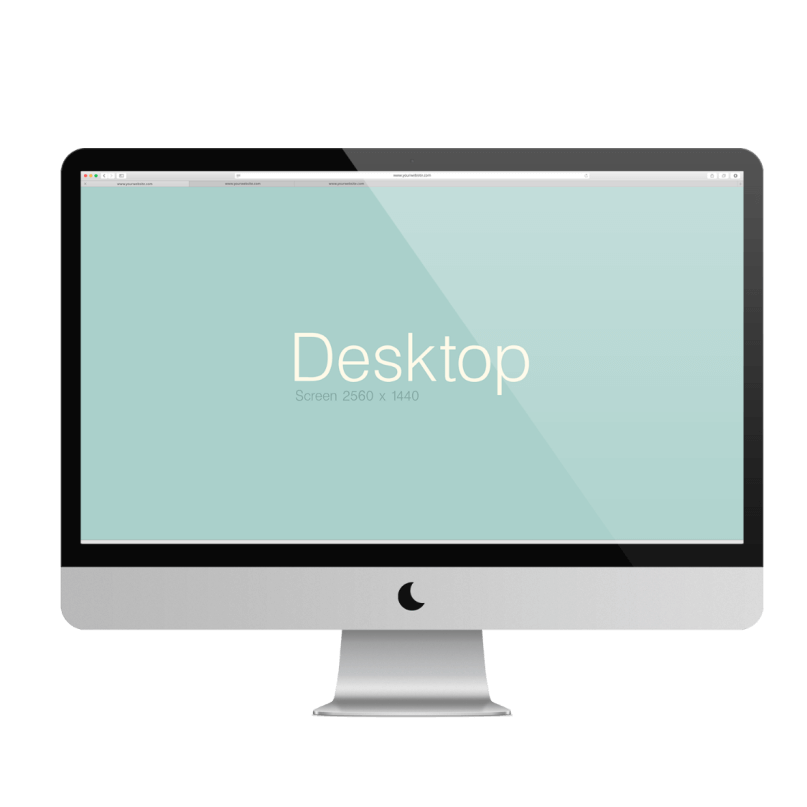 添加标题
此处添加你的信息此处添加你的信息
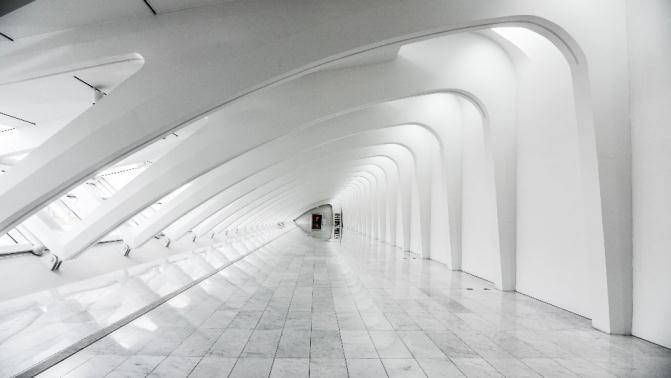 添加标题
此处添加你的信息此处添加你的信息
添加标题
此处添加你的信息此处添加你的信息
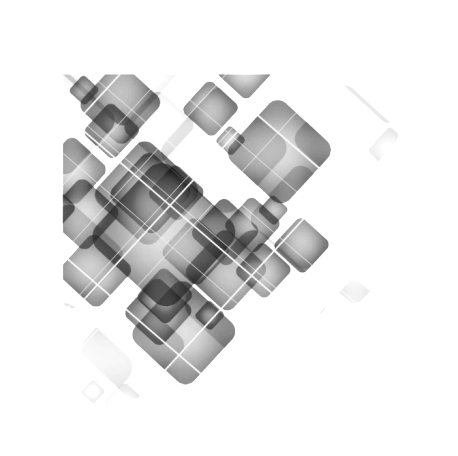 03
成
功
项
目
展
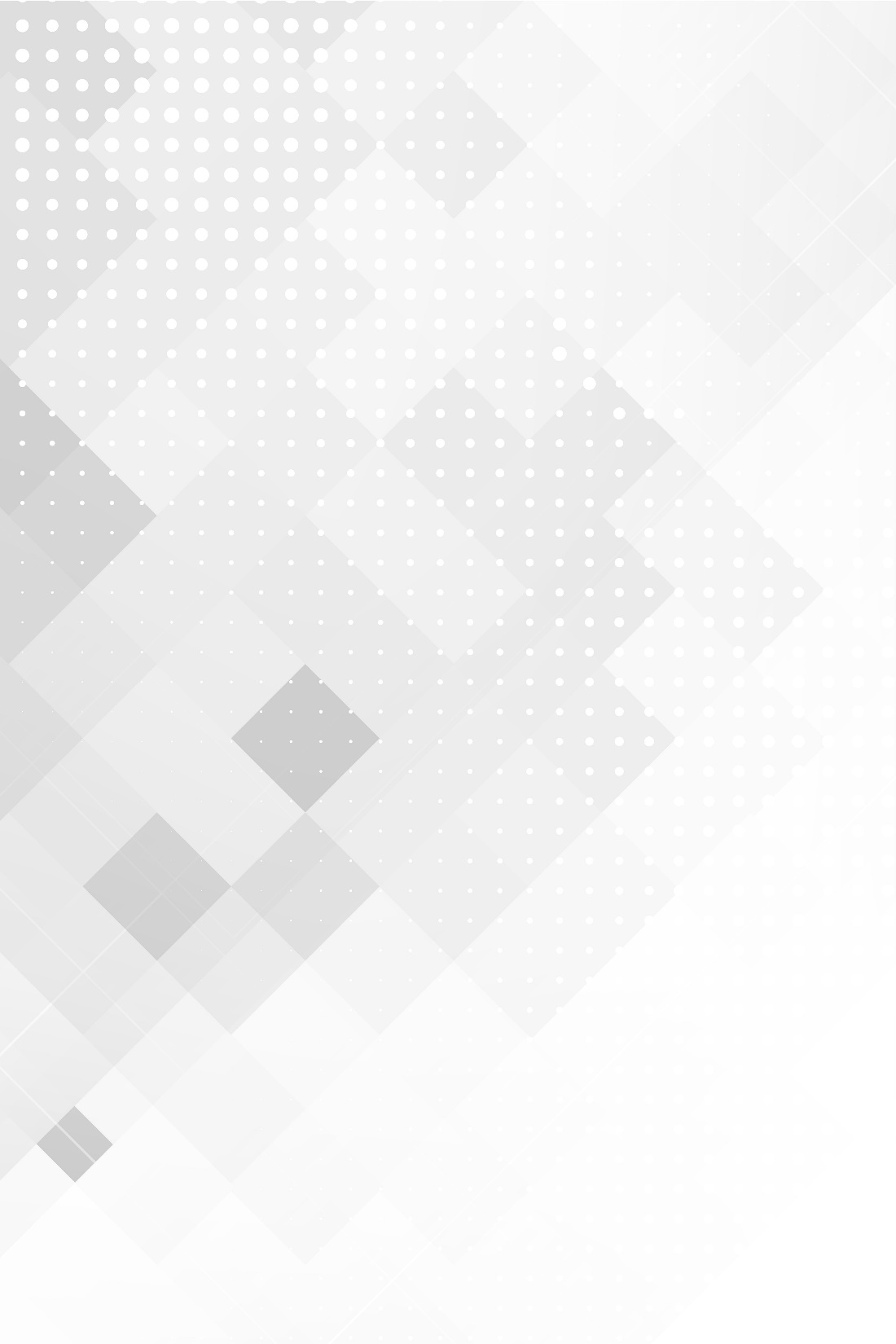 成功项目展示
编辑标题
编辑标题
编辑标题
点击文本框即可进行编辑输入相关内容点击文本框即可进行编辑输入相关内容
点击文本框即可进行编辑输入相关内容点击文本框即可进行编辑输入相关内容
点击文本框即可进行编辑输入相关内容点击文本框即可进行编辑输入相关内容
编辑标题
编辑标题
编辑标题
点击文本框即可进行编辑输入相关内容点击文本框即可进行编辑输入相关内容
点击文本框即可进行编辑输入相关内容点击文本框即可进行编辑输入相关内容
点击文本框即可进行编辑输入相关内容点击文本框即可进行编辑输入相关内容
成功项目展示
编辑标题
01
点击文本框即可进行编辑输入相关内容点击文本框即可进行编辑输入相关内容点击文本框即可进行编辑输入相关内容
编辑标题
02
点击文本框即可进行编辑输入相关内容点击文本框即可进行编辑输入相关内容点击文本框即可进行编辑输入相关内容
编辑标题
03
点击文本框即可进行编辑输入相关内容点击文本框即可进行编辑输入相关内容点击文本框即可进行编辑输入相关内容
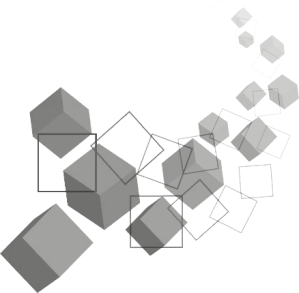 04
编辑标题
点击文本框即可进行编辑输入相关内容点击文本框即可进行编辑输入相关内容点击文本框即可进行编辑输入相关内容
成功项目展示
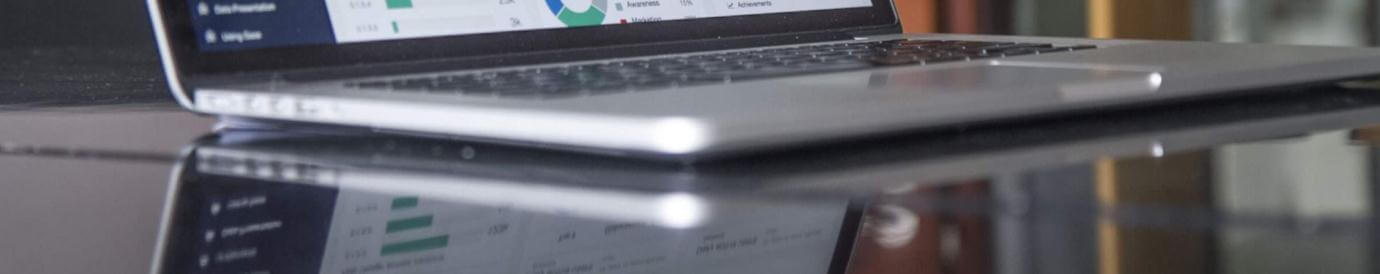 标题添加
标题添加
标题添加
此处添加你的信息此处添加你的
此处添加你的信息此处添加你的
此处添加你的信息此处添加你的
成功项目展示
01
编辑标题
点击文本框即可进行编辑输入相关内容点击文本框即可进行编辑输入相关内容点击文本框即可进行编辑输入相关内容
02
08
点击文本框即可进行编辑输入相关内容点击文本框即可进行编辑输入相关内容点击文本框即可进行编辑输入相关内容点击文本框即可进行编辑输入相关内容点击文本框即可进行编辑输入相关内容点击文本框即可进行编辑输入相关内容点击文本框即可进行编辑输入相关内容点击文本框即可进行编辑输入相关内容点击文本框即可进行编辑输入相关内容
03
07
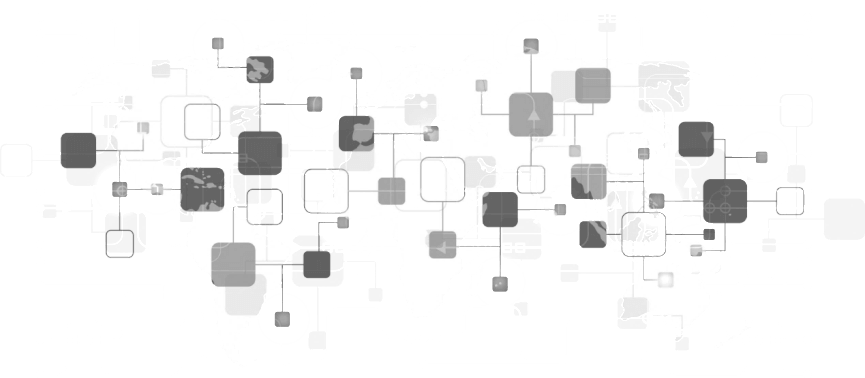 04
06
05
成功项目展示
添加标题
点击文本框即可进行编辑输入相关内容点击文本框即可进行编辑输入相关内容
添加标题
点击文本框即可进行编辑输入相关内容点击文本框即可进行编辑输入相关内容
添加标题
点击文本框即可进行编辑输入相关内容点击文本框即可进行编辑输入相关内容
添加标题
点击文本框即可进行编辑输入相关内容点击文本框即可进行编辑输入相关内容
04
未
来
工
作
计
未来工作计划
5
6
2
填加标题
1
填加标题
填加标题
填加标题
填加标题
填加标题
添加文本内容添加文本内容添加文本内容添加文本添加文本内容添加
添加文本内容添加文本内容添加文本内容添加文本添加文本内容添加
添加文本内容添加文本内容添加文本内容添加文本添加文本内容添加
添加文本内容添加文本内容添加文本内容添加文本添加文本内容添加
添加文本内容添加文本内容添加文本内容添加文本添加文本内容添加
添加文本内容添加文本内容添加文本内容添加文本添加文本内容添加文本内
4
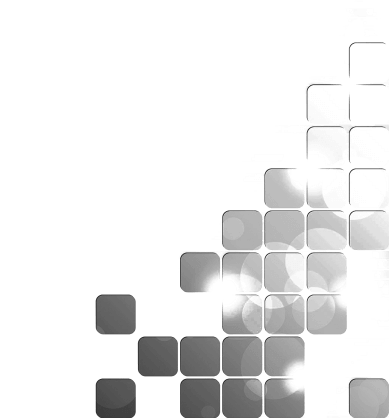 3
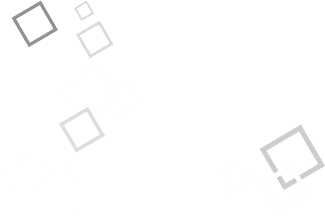 未来工作计划
详写内容……点击输入本栏的具体文字，简明扼要的说明分项内容，此为概念图解，请根据您的具体内容酌情修改。详写内容……点击输入本栏的具体文字，简明扼要的说明分项内容，此为概念图解，请根据您的具体内容酌情修改。详写内容……点击输入本栏的具体文字，简明扼要的说明分项内容，此为概念图解，请根据您的具体内容酌情修改。
35%
80%
95%
25%
14%
点击输入文本
点击输入文本
点击输入文本
点击输入文本
点击输入文本
点击输入本栏的具体文字，简明扼要的说明分项内容。
点击输入本栏的具体文字，简明扼要的说明分项内容。
点击输入本栏的具体文字，简明扼要的说明分项内容。
点击输入本栏的具体文字，简明扼要的说明分项内容。
点击输入本栏的具体文字，简明扼要的说明分项内容。
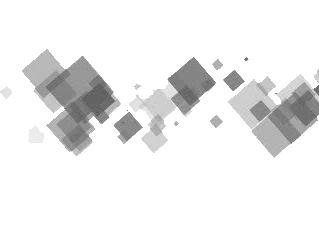 未来工作计划
请输入标题
请输入标题
点击输入本栏的具体文字，简明扼要的说明分项内容，请根据您的具体内容酌情修改。
点击输入本栏的具体文字，简明扼要的说明分项内容，请根据您的具体内容酌情修改。
请输入标题
请输入标题
点击输入本栏的具体文字，简明扼要的说明分项内容，请根据您的具体内容酌情修改。
点击输入本栏的具体文字，简明扼要的说明分项内容，请根据您的具体内容酌情修改。
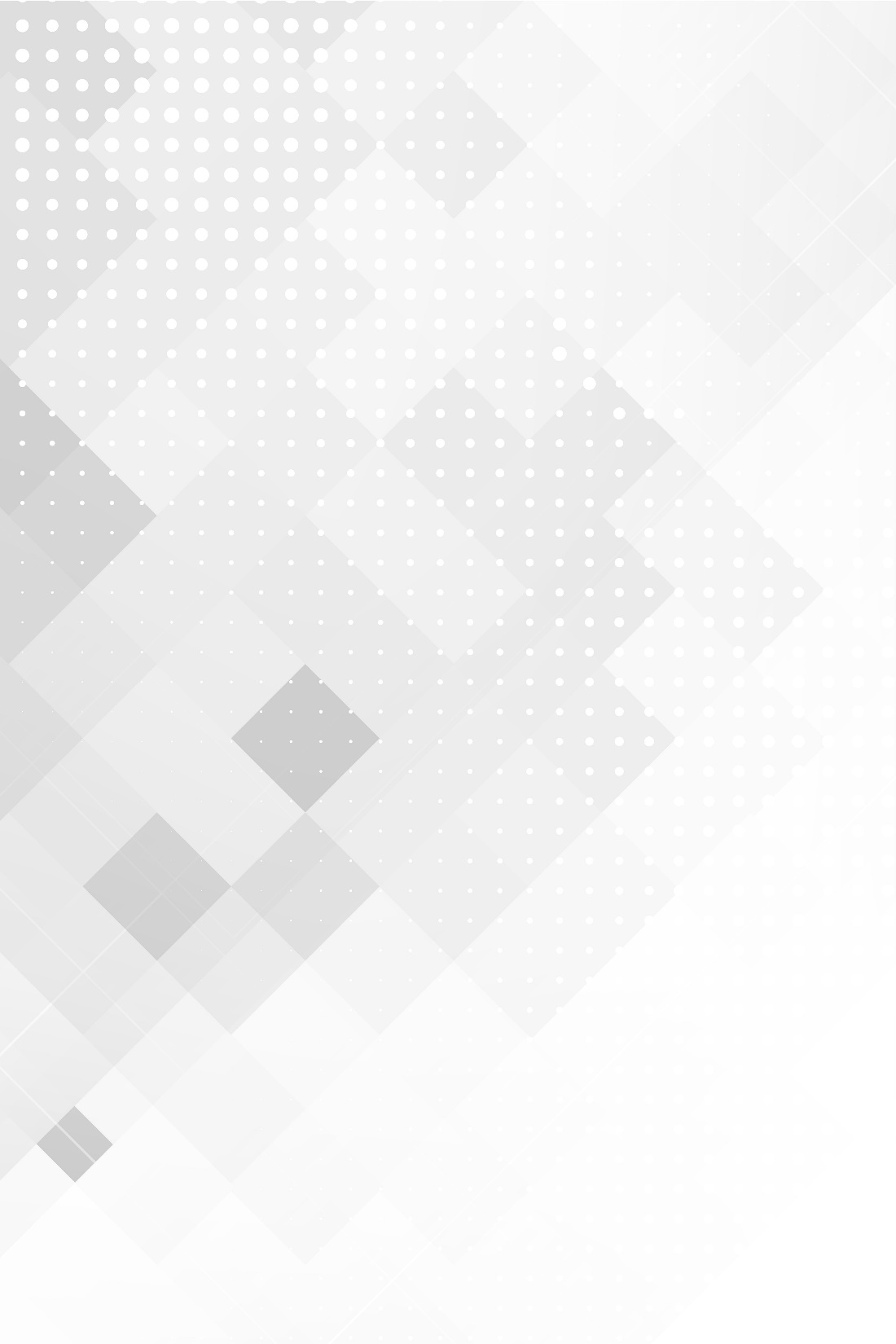 未来工作计划
添加标题内容
详写内容……点击输入本栏的具体文字，简明扼要的说明分项内容，此为概念图解，请根据您的具体内容酌情修改。
添加标题内容
详写内容……点击输入本栏的具体文字，简明扼要的说明分项内容，此为概念图解，请根据您的具体内容酌情修改。
添加标题内容
详写内容……点击输入本栏的具体文字，简明扼要的说明分项内容，此为概念图解，请根据您的具体内容酌情修改。
一月
二月
三月
四月
五月
六月
添加标题内容
详写内容……点击输入本栏的具体文字，简明扼要的说明分项内容，此为概念图解，请根据您的具体内容酌情修改。
添加标题内容
详写内容……点击输入本栏的具体文字，简明扼要的说明分项内容，此为概念图解，请根据您的具体内容酌情修改。
添加标题内容
详写内容……点击输入本栏的具体文字，简明扼要的说明分项内容，此为概念图解，请根据您的具体内容酌情修改。
未来工作计划
65%
第一季度
点击添加标题文字
第二季度
80%
您的内容打在这里，或者通过复制您的文本后，在此框中选择粘贴，并选择只保留文字您的内容打在这里，或者通过复制您的文本后，在此框中选择粘贴，并选择只保留文字。
第三季度
52%
第四季度
全年总额：
90%
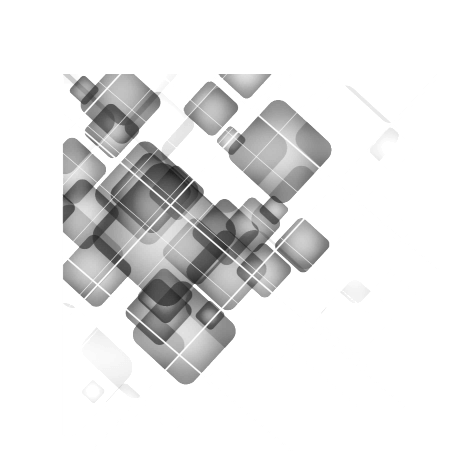 23,812,969
THANKS FOR WATCHING
演讲人：优品PPT     时间：20XX
更多精品PPT资源尽在—优品PPT！
www.ypppt.com
PPT模板下载：www.ypppt.com/moban/         节日PPT模板：www.ypppt.com/jieri/
PPT背景图片：www.ypppt.com/beijing/          PPT图表下载：www.ypppt.com/tubiao/
PPT素材下载： www.ypppt.com/sucai/            PPT教程下载：www.ypppt.com/jiaocheng/
字体下载：www.ypppt.com/ziti/                       绘本故事PPT：www.ypppt.com/gushi/
PPT课件：www.ypppt.com/kejian/
[Speaker Notes: 模板来自于 优品PPT https://www.ypppt.com/]